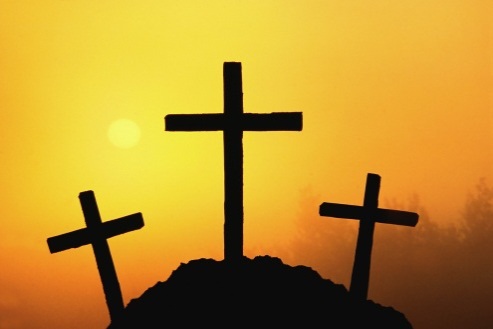 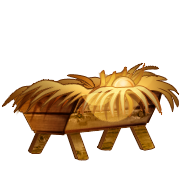 The Focused Jesus
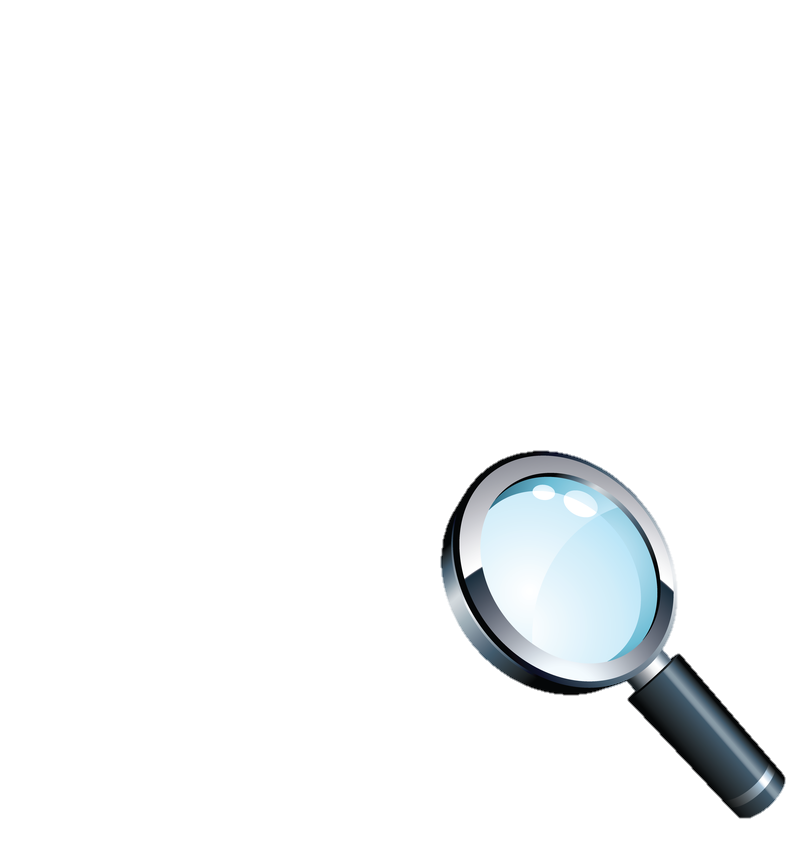 Jesus’ ministry in the last week of His mortal life
John 12:1-19:42
John
1:1-18 Tells us what John believed about Jesus
12:1-19:42 covers the last few days of Jesus’ natural life
These chapters contain Jesus’ most pressing actions and teachings
The focused Jesus (12:1-19:42)
Prepare well
Anointed in Bethany (12:1-11)
Go with the flow, but stick to mission
Triumphal entry (12:12-19)
Keep your word
Accurate prophecy to prove reliability (12:20-36; 13:18-38)
Do the low jobs
Washing of the disciples’ feet (13:1-17)
Prepare your people for change
Preparing His disciples for His death (14:1-14)
Dealing with bad news and change
Elizabeth Kübler-Ross, 1969, 5 stages of grief
Shock 
Anger 
Bargaining 
Depression 
Acceptance 
How do you help someone through it?
How do you enable someone who gets stuck?
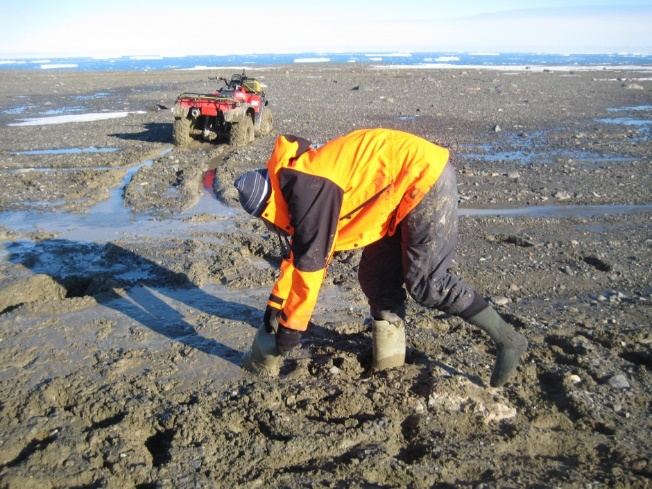 Do not let your hearts be troubled
Jesus is not saying ‘don’t feel the pain’
He asks for trust
He gives them hope in the change
He gives them the benefits of His going away and answers their fears
I don’t understand why things have to change (Thomas)
My going secures your future (2-6)
Thomas – ‘I don’t get it’
‘I am the way, the truth and the life’
It will be worth it!
We’re not ready (Philip)
My going completes my revelation of the Father
He’s not as you think
There’s a way back for all and there’s a cross for the totally obedient
You’re not ready… but you will be
Jesus brings hope
You will receive the Holy Spirit
You will understand
Love is the motivating force 
I will return
The going away is for you to shine
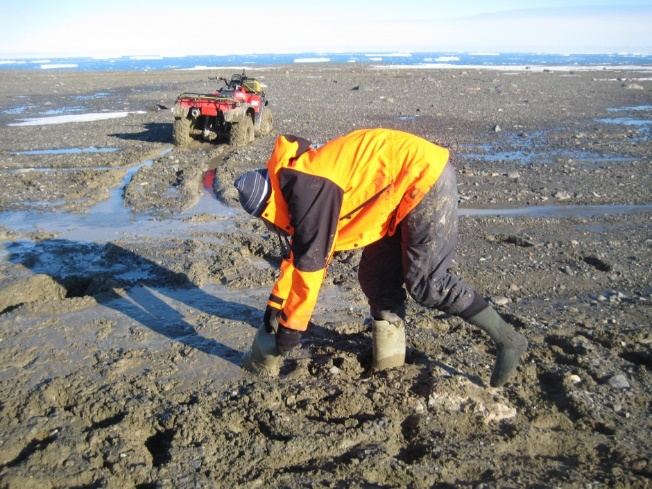